Prehľad primárnych zdrojov k hospodárstvu na Slovensku v medzivojnovom období s dôrazom na chemický priemysel(konferenčný príspevok)Mgr. Peter Vanek, PhD.Katedra historických vied a stredoeurópskych štúdií, FF UCM
Chemický priemysel
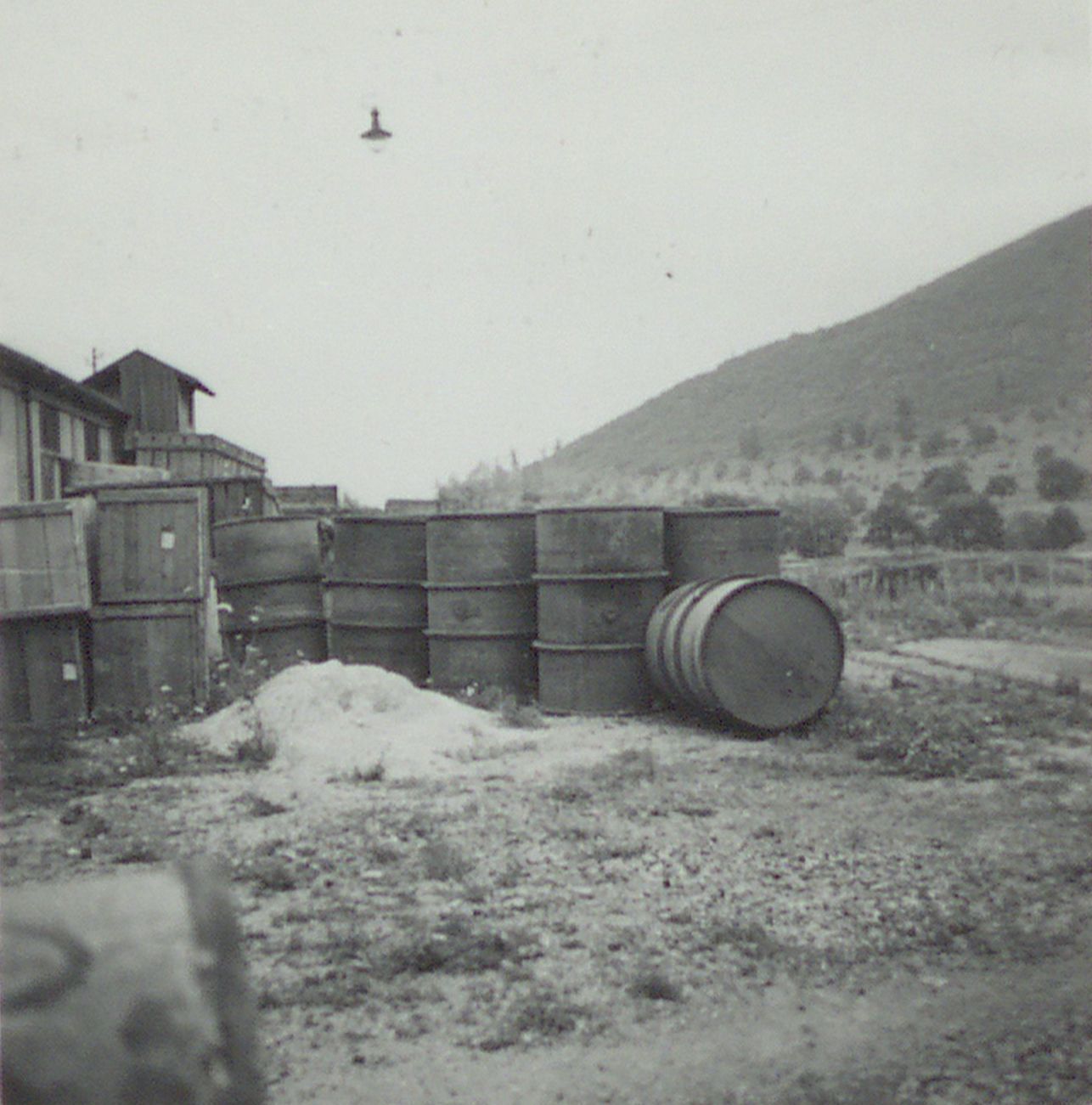 priemysel anorganickej chémie

priemysel organickej chémie

výroba viskózových vlákien

gumárenský priemysel
Primárne zdroje
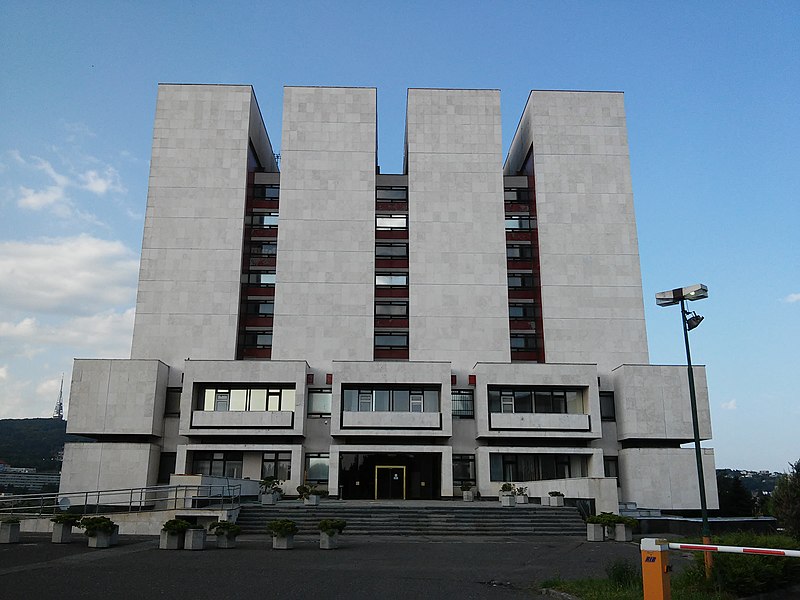 archívne pramene

dobové práce 
a publikované pramene
Archívne pramene
národné archívy
SNA: f. KÚ, f. MH, f. NÁRUS, f. OAPKBA, f. OAPKBB
NAP: f. MF, f. MPOŽ, f. PMR, f. SPCHHV

bankové archívy
AČNB: f. AB, f. BČL, f. ČDB,  
f. ČPB, f. NBČ, f. PÚB, f. ŽB
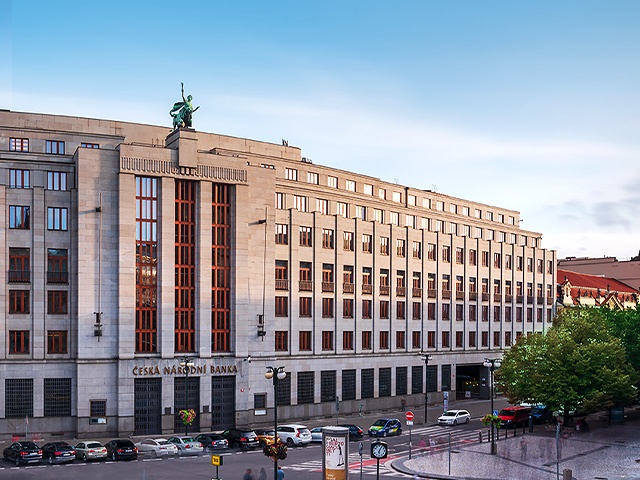 Dobové práce a publikované pramene
národohospodári 
Imrich Karvaš, Jozef Mráz, Pavel Horváth, Peter Zaťko, Ervin Hexner, Otto Kapp
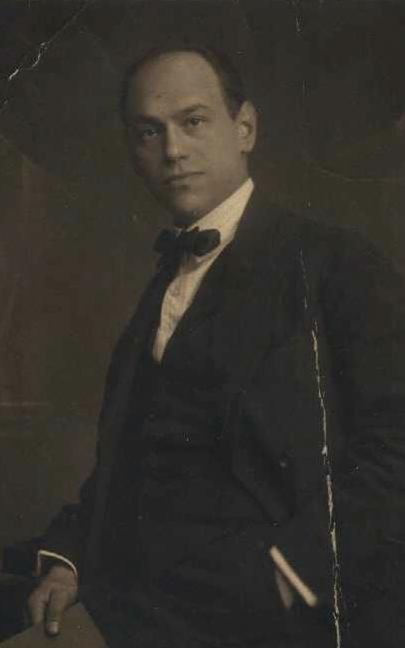 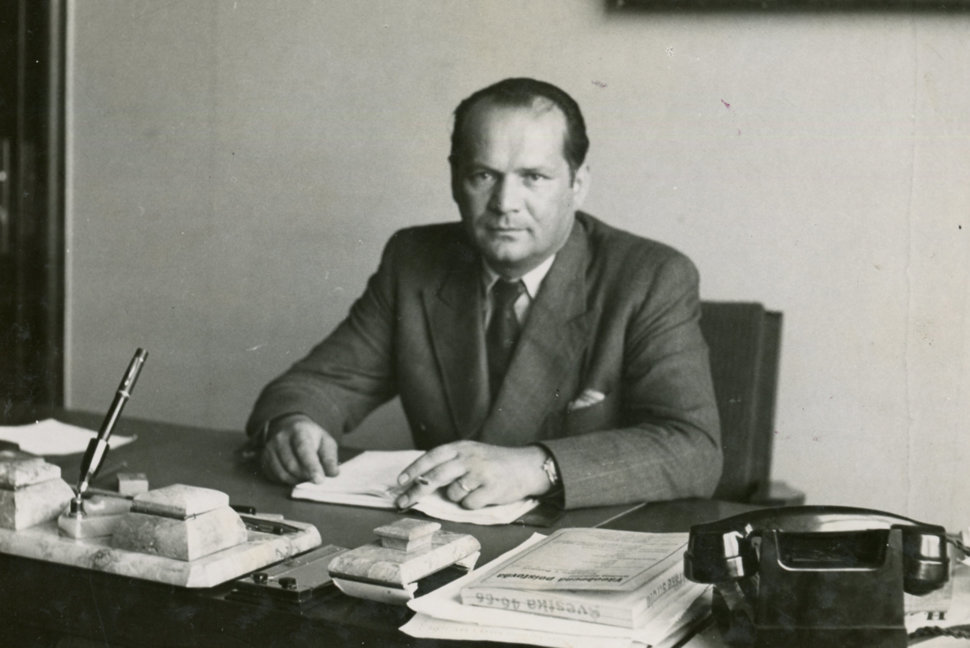 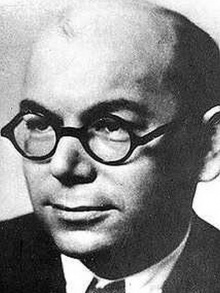 Dobové práce a publikované pramene
zahraniční autori

William Daugherty

C. Concannon – J. Taylor
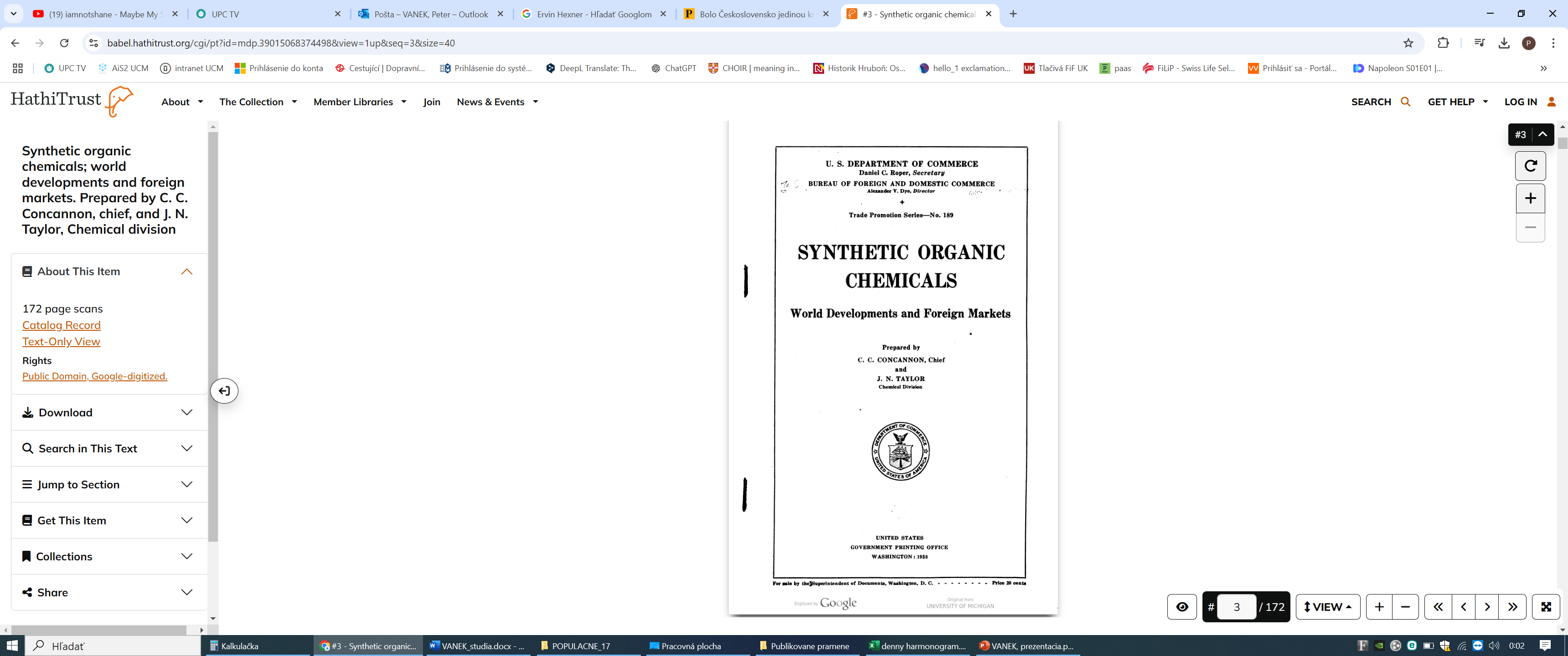 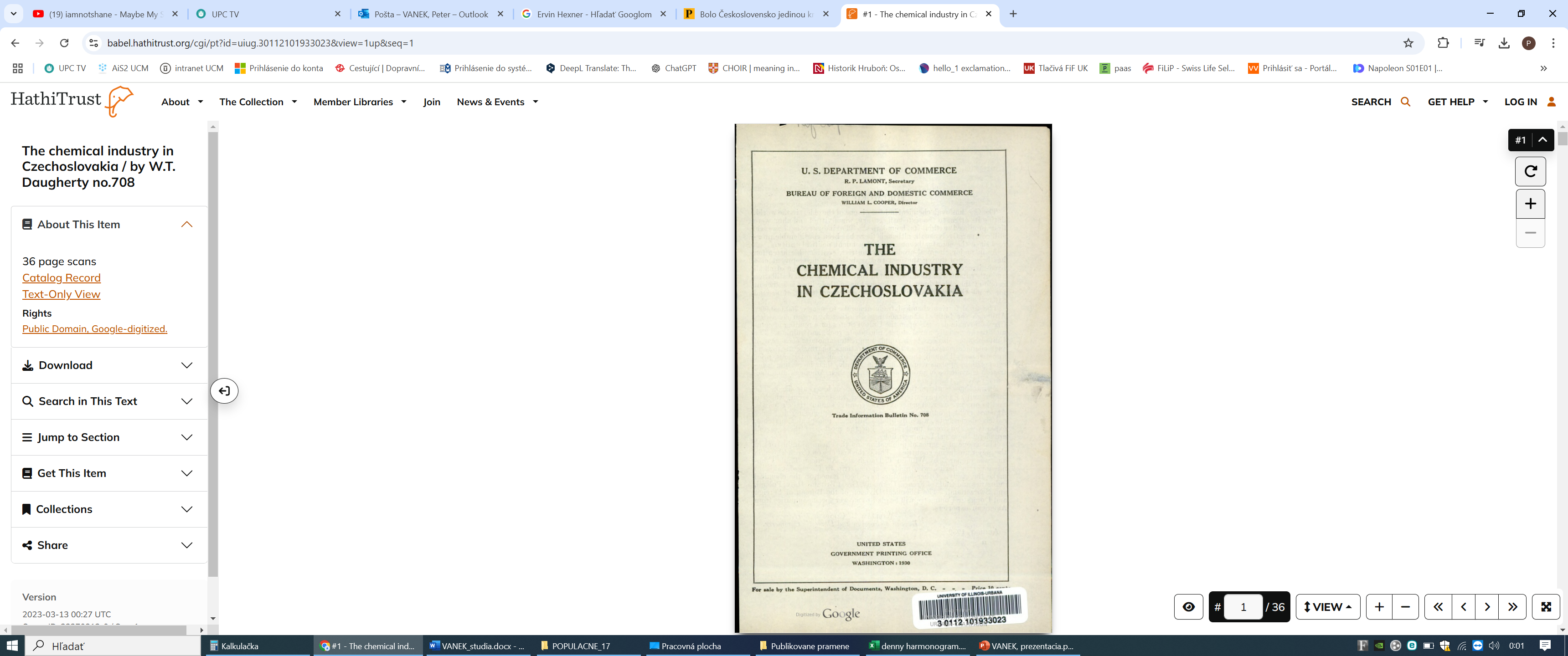 Záver
roztrieštenosť a fragmentárnosť archívneho materiálu

nedostatočne spracované inventárne pomôcky

nedostupnosť podnikových archívov

malé množstvo dobových prác a publikovaných prameňov
Ďakujem za pozornosť 